Тема творческого проекта «Эко-сумка шоппер своими руками»
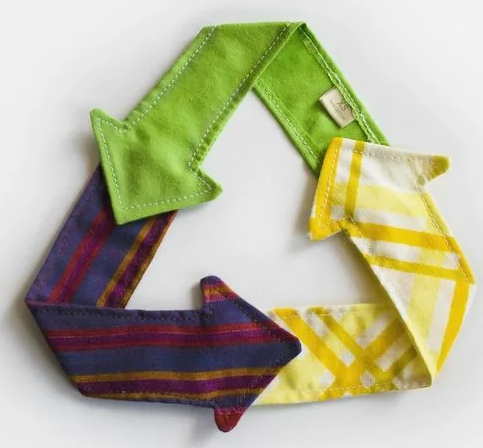 Бадмаева Амира 5 класс
Обоснование темы проекта:
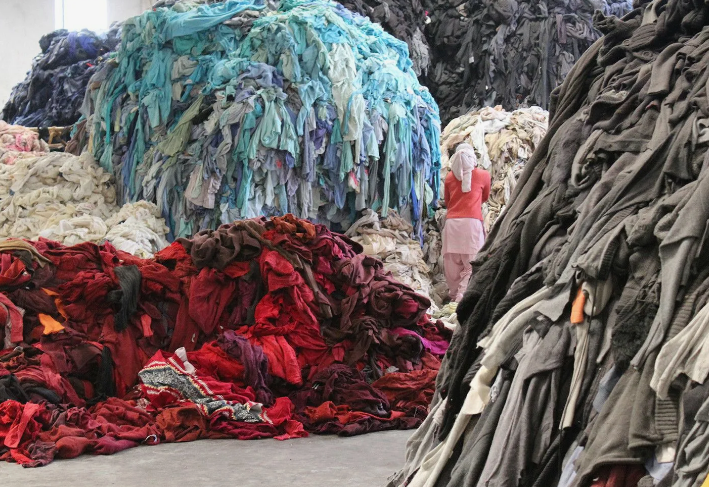 В наше время актуальной проблемой является загрязнение окружающей среды. Люди часто выбрасывают старые одежды и текстильные материалы, не задумываясь о последствиях загрязнения окружающей среды. В магазинах часто покупают пластиковые пакеты, которые представляют опасность и угрозы для всех живых существ на многие годы вперед. Поэтому я решила создать эко-сумку как способ переработки текстильных материалов, разумно использовать изготовленную своими руками сумку вместо пластиковых пакетов.
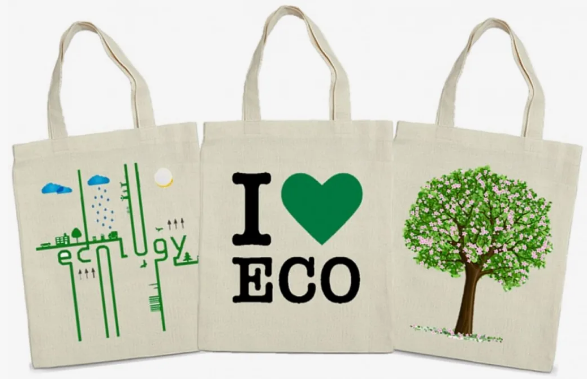 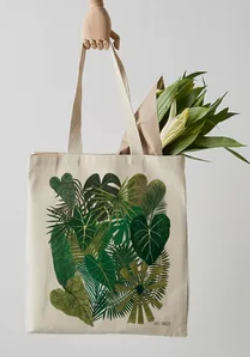 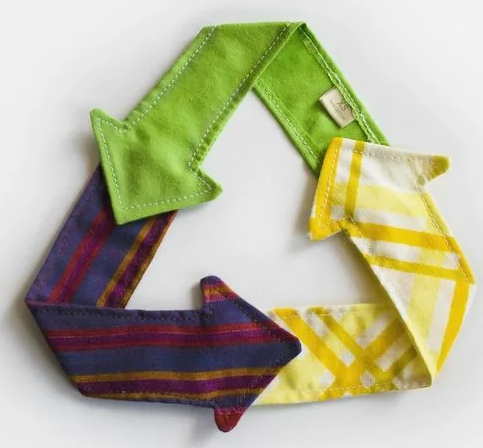 Цель проекта: научиться шить эко – сумку шоппер.
Задачи проекта:
1. Изучение материалов в Интернете;
2. Подбор материалов, инструментов, составление плана изготовления сумки.
3. Последовательное изготовление сумки;
4. Составить расчет себестоимости.
Краткая история
Название модели происходит от английского слова shop — «магазин». Популяризатором сумки-шопер считают газетчика Джаспера Мика, который в 1886 году стал печатать на сумках рекламу обувного магазина Cantwell’s Shoes из Огайо. Еще один важный момент истории экосумок связан с именем Леона Леонвуда Бина, основателя бренда L.L.Bean. В 1940 году компания представила свою культовую холщовую сумку. В то время ее использовали не для походов по магазинам, а в быту для переноски дров
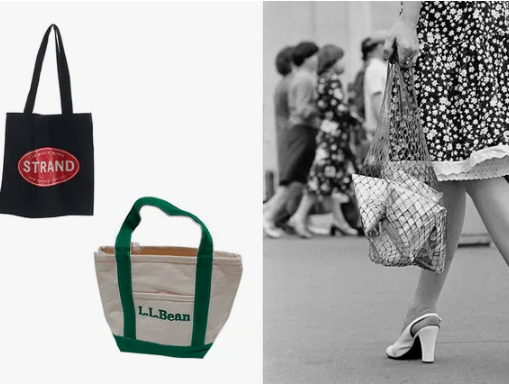 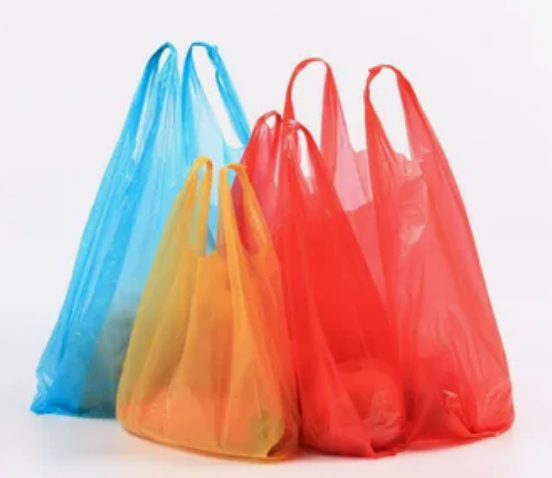 В начале 20-го века пластик был популярным материалом благодаря своей прочности, гибкости и низкой стоимости производства. В 1950-х годах были изобретены пластиковые пакеты, которые стали широко используемыми в розничной торговле. Однако с течением времени стало очевидно, что пластиковые пакеты оказывают серьезное негативное влияние на окружающую среду
В конце 20-го века появились первые экосумки, которые были изготовлены из более экологически чистых материалов, таких как органический хлопок и джут. Эти сумки быстро завоевали популярность среди людей, стремящихся уменьшить свою экологическую нагрузку. Экосумки имеют несколько преимуществ по сравнению с пластиковыми пакетами. Они многоразовые, прочные, более устойчивы к повреждениям и могут быть переработаны в конце срока службы.
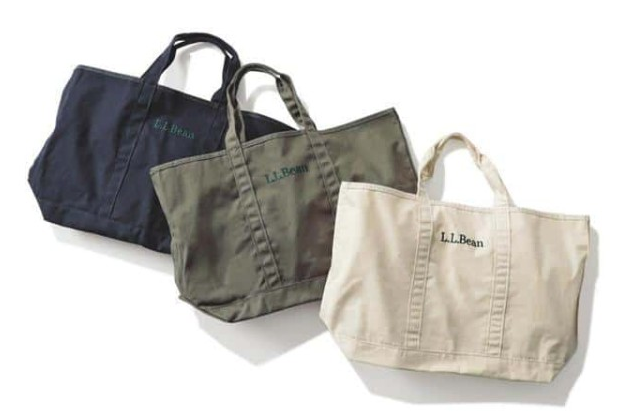 Эскизы
Материал и оборудования
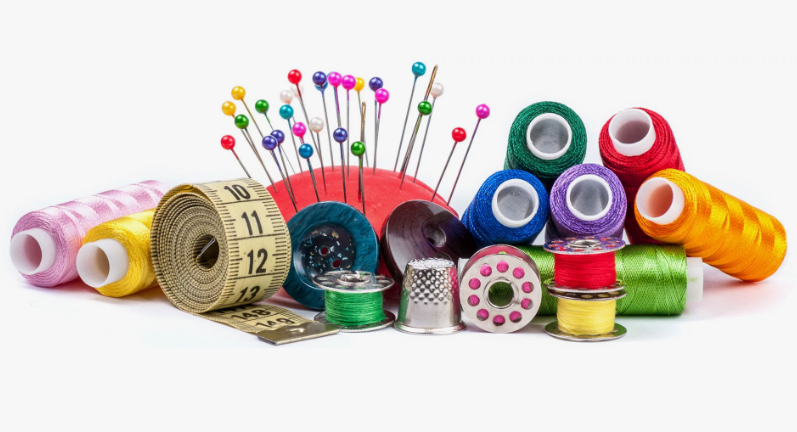 - нитки, иголки, булавки 
- портновские и маленькие ножницы
- распарыватель, напесрток
- швейная машина и утюг
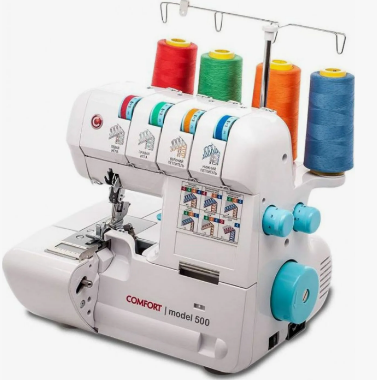 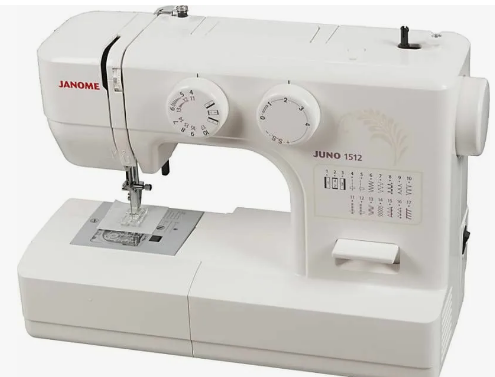 Последовательность изготовления
Первым делом выполнила раскрой детали сумки
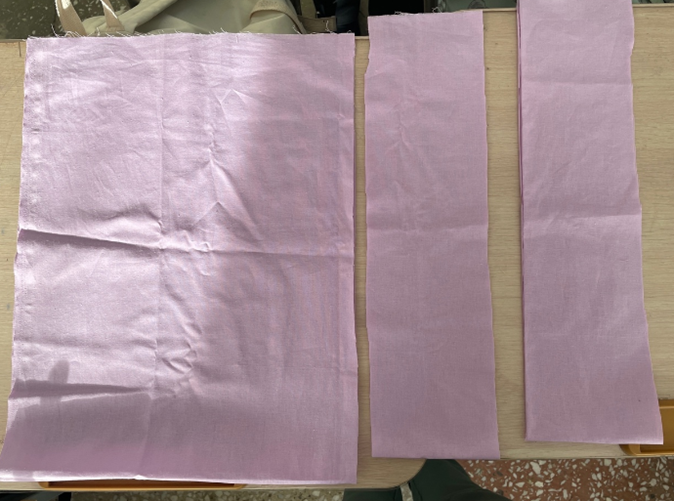 После раскроя сметывала боковые срезы сумки и обработала стачным швом на швейной машине.
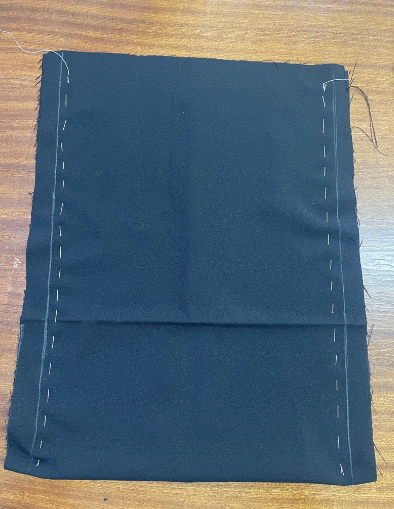 Боковые срезы сумки были обработала на оверлоке обметочным швом для сохранения нити от осыпания.
Обработка ручек с помощью утюга
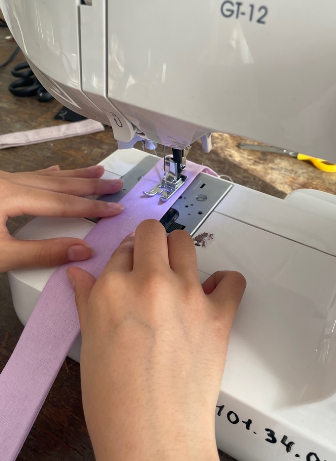 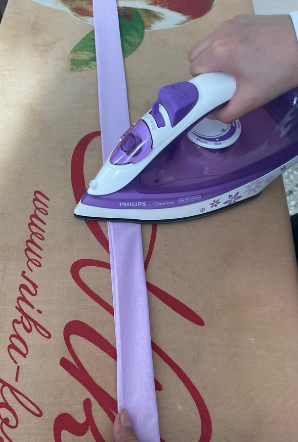 Соединение ручек с основной деталью сумки
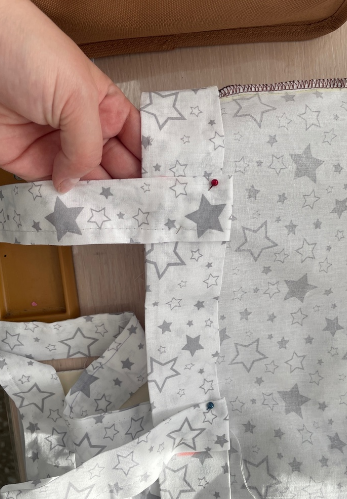 Приклеила наклейку
Результат
Расчет себестоимости
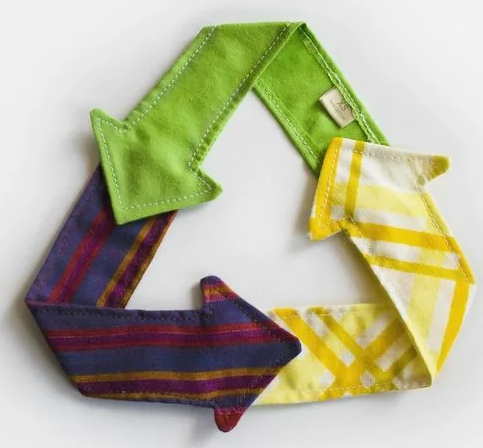 Вывод
В заключении с уверенностью можно сделать вывод: цель достигнута и все задачи выполнены. Я научилась кроить, сметывать и стачивать на швейной машине сумку. Сумка получилась красивой, удобной и вместительной. При изучении истории создании эко-сумки я поняла, что из старой одежды можно сшить разнообразные сумки: маленькие вечерние, рюкзаки, мешочки для обуви и т.д. 
Теперь я ношу сумку и в школу, и в магазин, больше не пользуюсь с пластиковыми пакетами. Сумка своими руками практична и выгодна, безопасна для окружающей среды. Если у каждого будет своя эко-сумка, то будет меньше выброса пластиковых пакетов.
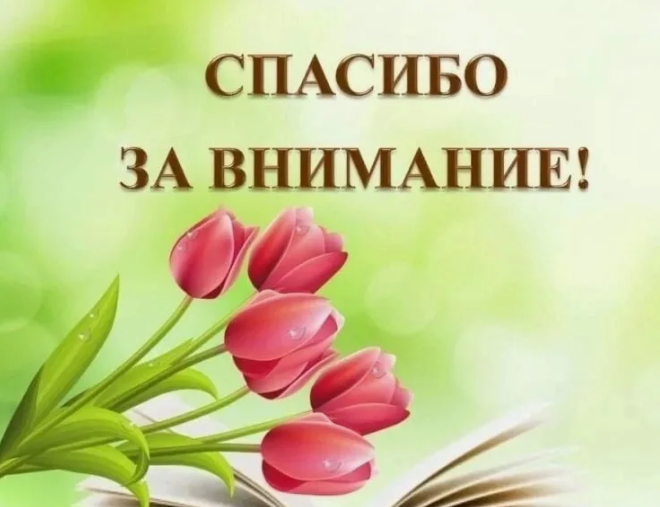